Health Analytics
 in practice
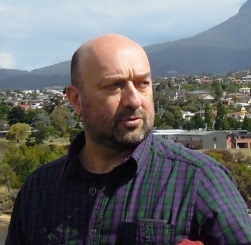 Federico Girosi
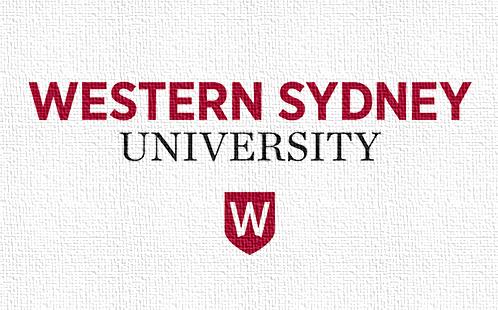 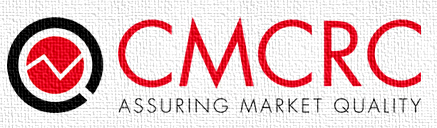 Data Sources
Stakeholders
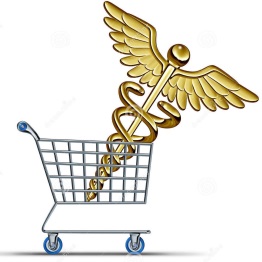 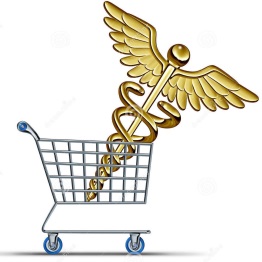 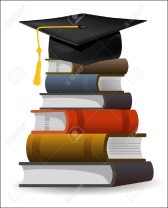 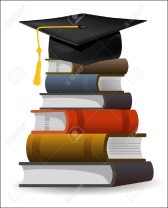 Health
Analytics
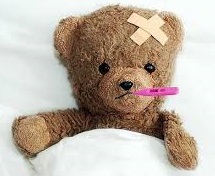 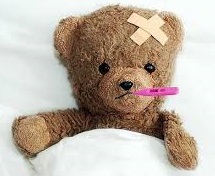 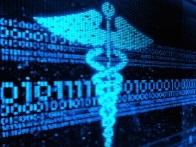 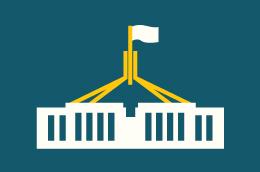 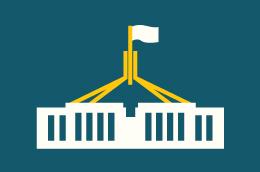 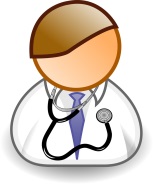 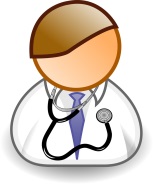 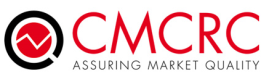 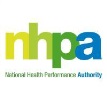 CRC
PHI
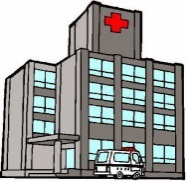 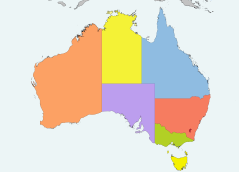 personalized 
info app
collaboration
model
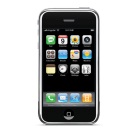 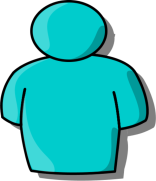 patients
Uni
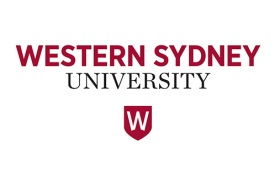 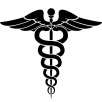 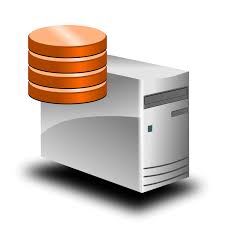 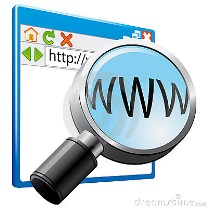 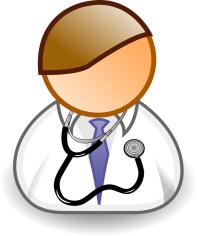 the RAND model: 
Comprehensive Assessment of Reform Efforts 
(COMPARE)
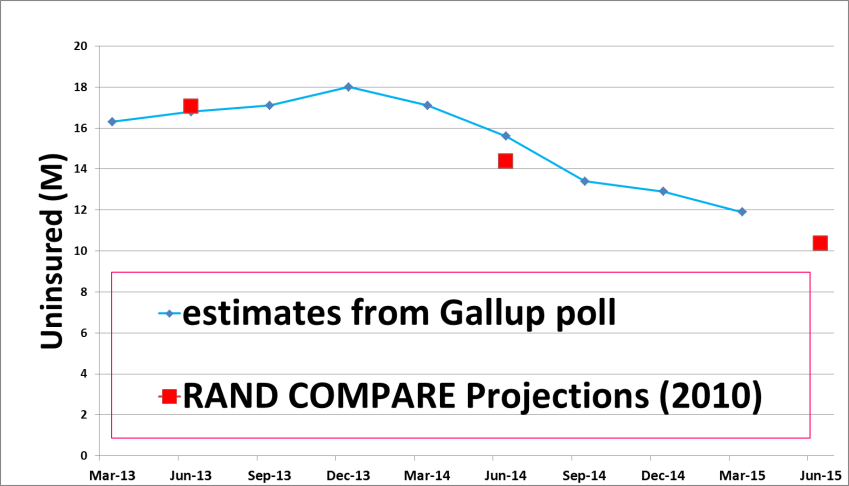 COMPARE was very successful in guiding
the implementation of health care reform
RAND Corporation
Infrastructure
COMPARE
Board
CRC
Research
alignment
of objectives
Uni
funders/
stakeholders
industry
partners